Introduction to Biology
Skills for the Biologist
1. Data table:
	The data table is used to record numerical data. 			
	The information is organized by arranging observations into columns with appropriate headings.
Skills for the Biologist
2. Bar Graph(Histogram): A bar graph allows a scientist to compare data.
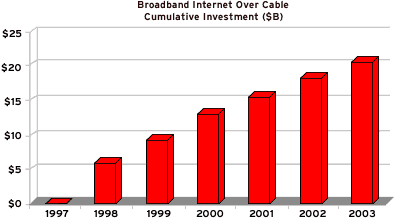 Skills for the Biologist
3. Line Graph: A line graph is used to show relationships between two or more variables.
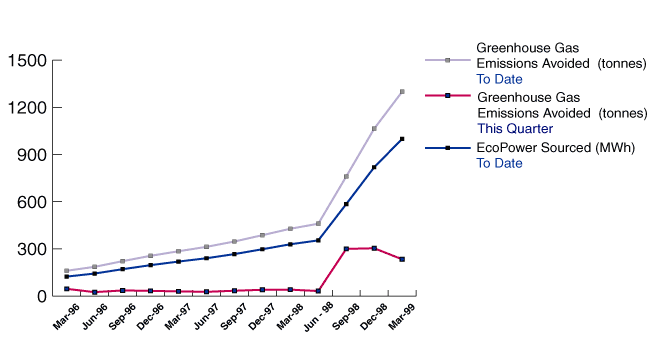 Skills for the Biologist
Independent variable: is placed on the horizontal (bottom) or X axis  
   Independent variables are usually the variables that the scientist controls.
	Ex. Temperature, amount of light, etc.
Dependent variable: is placed on the vertical (side) or Y-axis.
	Dependent variables depend on the changes in the independent variable.
Skills for the Biologist
a) Independent variable: is placed on the horizontal (bottom) or X axis  
   Independent variables are usually the variables that the scientist controls.
	Ex. Temperature, amount of light, etc.

b) Dependent variable: is placed on the vertical (side) or Y-axis.
	Dependent variables depend on the changes in the independent variable.
The Scientific Method
The Scientific Method
	The technique used by scientists to solve problems and gain scientific information.  
	The Scientific Method is a process of logical thinking.
	Steps of the scientific method:
		1. Problem
			2. Hypothesis - Claim
				3. Experimentation
					4. Observations - Evidence
						5. Conclusions
The Scientific Method (cont.)
Problem:
	A problem must be stated.  
	It is a question for which a scientist is trying to find an answer.
		Ex. Will a plant grow in complete darkness?

Hypothesis: 
	An educated guess about the answer to the problem.  
	The hypothesis is based on information which has been learned about the problem.
	It is your CLAIM to a possible answer to the problem
		Ex.  I think that...
The Scientific Method (cont.)
Experimentation: 
	set up a controlled experiment that will test the hypothesis. 
			a) Controlled experiment: an experiment which tests only one factor.
		Ex. 2 of the same species plant, one grown in complete darkness, and the other grown in regular light
			
Variable: 
	Is the factor to be tested
		              Ex. amount of light
Variables
Independent Variable – 
something that is changed by the scientist
Controlled by the scientist
What is tested
What is manipulated


Dependent Variable – 
something that might be affected by the change in the independent variable
Changes because of the experiment 
DATA
What is observed
What is measured
The data collected during the investigation
Variables
Independent Variable – 

Dependent Variable – 

Controlled Variable 
 a variable that is not changed
Also called constants
Allow for a “fair test”
A exact duplicate experiment without the variable.
Identify the variables in this investigation.
Students of different ages were given the same jigsaw puzzle to put together.  They were timed to see how long it took to finish the puzzle
What was the independent variable?
Ages of the students
Different ages were tested by the scientist
What was the dependent variable?
The time it to put the puzzle together
The time was observed and measured by the scientist
What was the control?
Same puzzle
All of the participants were tested with the same puzzle.
It would not have been a fair test if some had an easy 30 piece puzzle and some had a harder 500 piece puzzle.
Draw the Data Table
Identify the variables in this investigation.
An investigation was done with an electromagnetic system made from a battery and wire wrapped around a nail.  Different sizes of nails were used.  The number of paper clips the electromagnet could pick up was measured.
Independent variable:
Sizes of nails
These were changed by the scientist
Dependent variable:
Number of paper clips picked up
The number of paper clips observed and counted (measured)
Controlled variables:
Battery, wire, type of nail
None of these items were changed
Draw the Data Table
The Scientific Method (cont.)
Observations / Claims:
Measurements, notes, records of things seen, heard, felt, during the experiment.  
Usually, observations are made using units of measure.

 Conclusions: 
explanations of the problem based on the observations. True conclusions must be backed up by observations and data from the experiments.  USE DATA
		
Ex. I conclude that …………..  because …………...
The Life Processes
Life Functions 
	There is not simple definition for life.  However many characteristics of living things have been defined.
	
Life Processes
		
Transport: Absorption and distribution of materials 		within an organism. (Circulation)

2. Excretion: Removal of waste products that the 		organism itself has made.

3. Nutrition: All activities that an organism does to get 	materials from  the environment and prepare them for  	use.
The Life Processes
Reasons for Nutrition:
		 Energy: all living things need energy
		 Raw materials: all living things need raw materials for growth 	and repair

Steps in Nutrition:
	Ingestion: taking material (food) in from the environment
	Digestion: breakdown of food materials into simpler forms that an organism can use
	Egestion: getting rid of food wastes (feces)
	 
Types of nutrition
		 Autotrophic: (self feeder) an organism that can synthesize its 	own food (plants)

		Heterotrophic: (other eater) an organism  that cannot 	synthesize its own food (humans)
The Life Processes
4. Growth: Using the products of synthesis to increase cell size or number

5. Respiration: Chemical process by which an organism obtains ENERGY from food materials in order to maintain life functions. 
	Respiration in this case refers to Cellular Respiration, not breathing

6. Regulation: The coordination and control of the activities of an organism and the response to its environment using nerve impulses or hormones
The Life Processes
7. Reproduction: The production of new individuals. This must occur in order for a species to survive,  however, an individual organism does not need to reproduce in order to survive.

8. Synthesis: The process by which an organism builds large molecules from smaller ones Ex: waxes, drugs, poisons, mucus
	

All of the chemical reactions responsible for the life functions, occurring in an organism are known as that organism’s Metabolism…
The Life Processes
The goal of these chemical reactions and the life
functions is to maintain “Homeostasis” or a
“Same State”.
	
Keeping a constant internal environment. 
Examples: 
House Thermostat
Body temp remains relatively constant (37 degrees C)
The amount of glucose (sugar) in the blood needs to be within a certain range.
Key Vocabulary
Length: the distance from point to point
 
Mass: describes an amount of matter
 
Volume: describe the space occupied by matter
 
Temperature: measures the average kinetic energy in matter
 
Gram: a small amount of mass used to measure small objects
 
Kilogram: a large amount of mass used to measure large objects
 
Meter: the basic unit of length
Centimeter: a small unit of measurement used for small distances
 
Kilometer: a large unit of measurement used for large distances
 
 Liter: the basic unit of volume
 
 Graduated cylinder: an instrument used to measure volume
 
 Celsius: the Metric system for recording temperature
 
 Fahrenheit: the English system for recording temperature
Key Vocabulary
Assumption: a possibility based on observations 
15)  Bias: tendency to favor, prejudice
16)   Conclusion: decision about an experiment based on results and hypothesis
17)   Controlled Experiment: all variables are the same except for the tested one
18)   Data: collected results from tests during experiments
19)  Variable: one factor different from the conditions found in the control 
20)  Dependent variable: what is measured because of the independent variable 
21)  Independent variable: the factor that influences the dependent variable
Evidence: support for something that is true or not true
23)  Experiment: series of tests to support or refute a hypothesis
24)   Hypothesis: an educated guess based on available information 
25)   Inference: a conclusion based on observations
26)   Law: a fact based on proven evidence 
27)   Model: representation to explain a process or structure 
28)   Observation: information collected with the senses 
29)   Research Plan: initial stage of an experiment 
30)   Testing: to try something based on research
31)   Theory: accepted as true that may or may not be true
32)   Control: standard of comparison